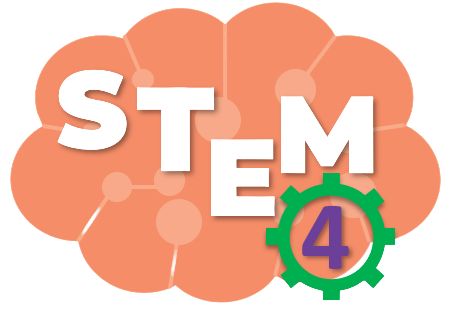 LÀM CHONG CHÓNG
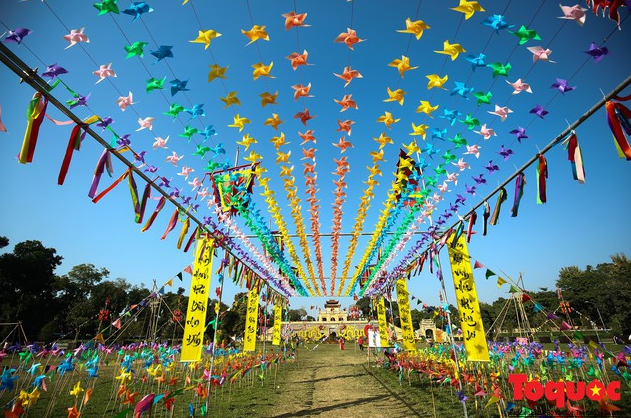 BÀI 13
Tiết 1
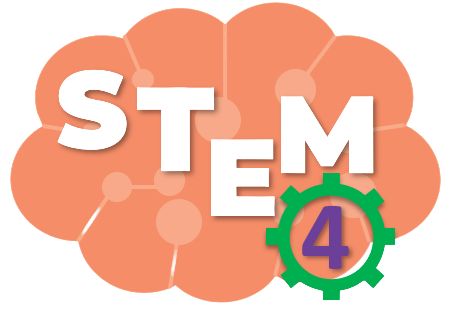 TRÒ CHƠI NẾU THÌ
Cách chơi:
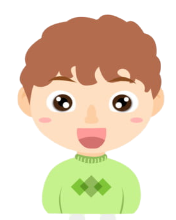 Chia hai đội nam, nữ. Mỗi bạn có một mảnh giấy nhỏ và bút
Nếu tôi có cánh...
Quy định cho bên Nam ghi vào giấy bắt đầu bằng chữ “Nếu” , còn bên nữ bằt đầu bằng chữ “Thì”.
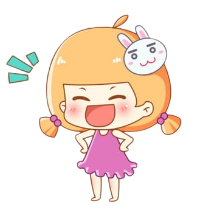 Sau 3 phút lần lượt mời 1 bạn Nam lên đọc câu của mình sau đó mời bạn Nữ tiếp tục đọc câu của mình…
... Thì tôi sẽ bay lượn
[Speaker Notes: GV phổ biến luật chơi và tổ chức cho HS chơi.]
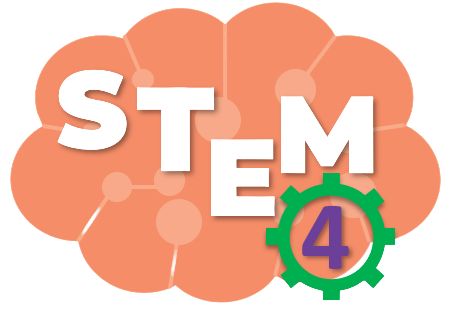 ĐỐ BẠN
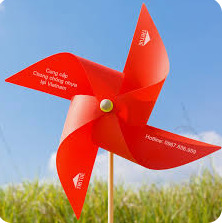 Bốn cánh nở đẹp
Chẳng khác đoá hoa
Gió mát thổi qua
Xoay tròn hết cánh
Là cái gì?
ĐÁP ÁN
[Speaker Notes: GV cho HS đọc câu đó, gợi ý cho HS trả lời. Bạn khác nhận xét câu trả lời của bạn, điều chỉnh, bổ sung thêm thông tin về đáp án. Giáo viên dẫn dắt học sinh tìm hiểu về chong chóng]
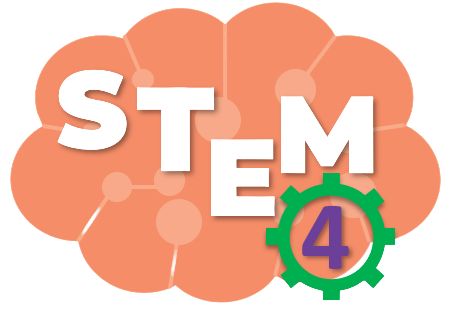 KHÁM PHÁ ĐỒ CHƠI CHONG CHÓNG
Cánh
Chong chóng
Tên các bộ phận chính của đồ chơi chong chóng
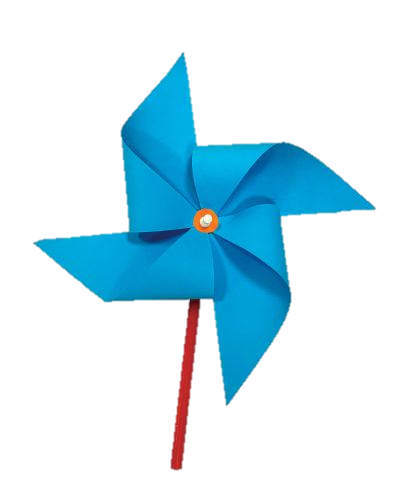 Trục
Quan sát và cho biết
Bộ phận chính của đồ chơi chong chóng là: cánh chong chóng, thân và trục chong chóng
Thân
[Speaker Notes: GV cho HS quan sát mô hình chong chóng và mô tả về nó, chỉ ra tên của từng bộ phận]
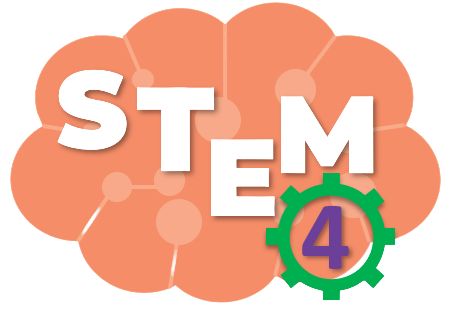 KHÁM PHÁ ĐỒ CHƠI CHONG CHÓNG
Mô tả mối liên hệ giữa các bộ phận của chong chóng
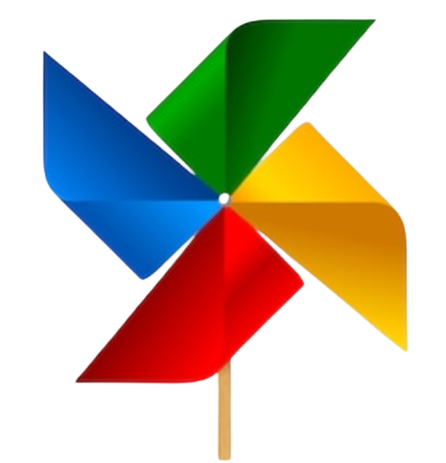 Thân chong chóng dung để cầm hoặc cắm chong chóng vào vị trí cố định giúp chong chóng đứng được
Trục giúp cố định cánh chong chóng vào thân chóng chóng
Cánh chong chóng gồm có 4 cánh đối xứng nhau
[Speaker Notes: GV dẫn dắt HS trả lời từng bộ phận của chong chóng có tác dụng gì? Nếu không có bộ phận đo thì chong chóng sẽ như thế nào?]
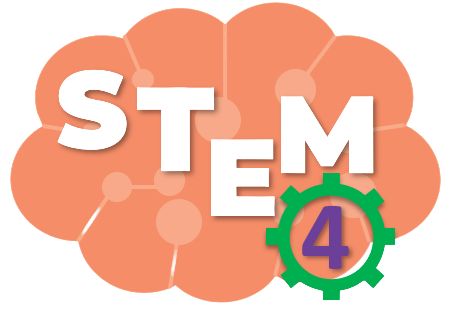 KHÁM PHÁ ĐỒ CHƠI CHONG CHÓNG
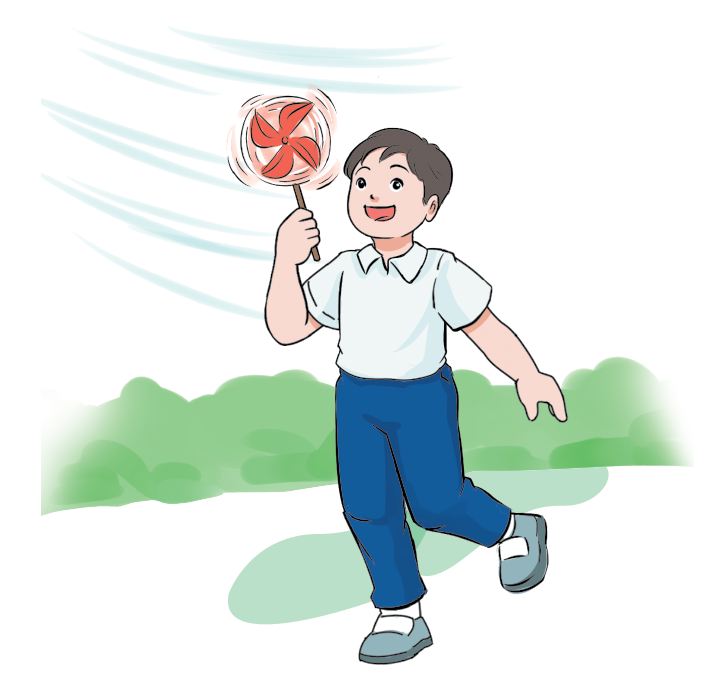 Quan sát hình bên và giải thích tại sao chong chóng quay?
Bạn chạy tạo ra gió làm cho chong chóng quay
[Speaker Notes: GV đặt vấn đề: nếu gió mạnh, gió nhẹ, gió lặng thì chong chóng sẽ quay như thế nào (quay nhanh, quay chậm, không quay). Nếu không có gió mà muốn chong chóng quay thì em nên làm gì? (dùng quạt hoặc cầm chong chóng chạy)]
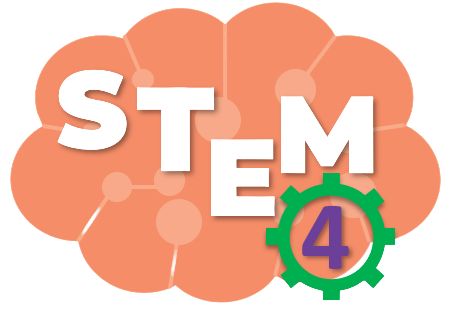 KHÁM PHÁ ĐỒ CHƠI CHONG CHÓNG
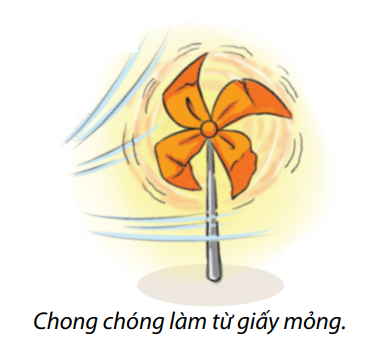 1
Chong chóng nào sẽ quay nhanh hơn?
Chong chóng số 2 quay nhanh hơn
Tại sao?
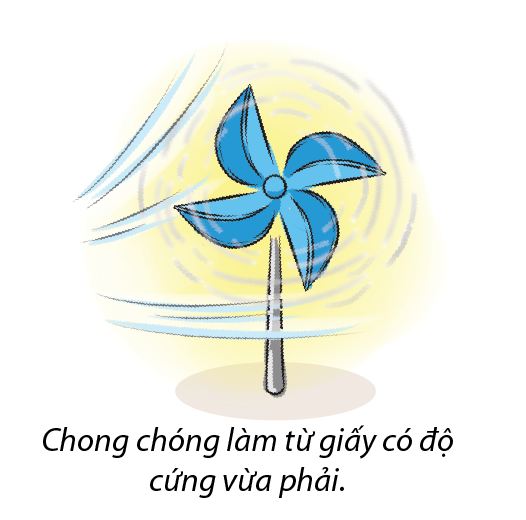 2
Vì cánh chong chóng số 2 cứng
[Speaker Notes: GV cho HS quan sát, mô tả về bức tranh và cho biết cánh chong chóng như thế nào và dự đoán chong chóng nào quay nhanh hơn. Em có thể thử nghiệm nội dung này ở tiết thực hành nhé]
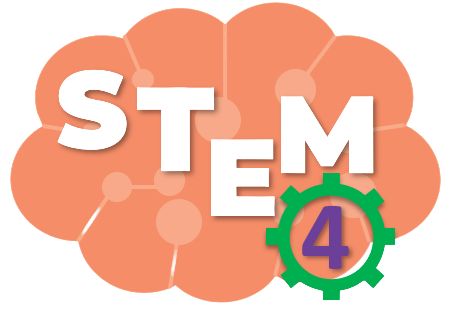 KHÁM PHÁ ĐỒ CHƠI CHONG CHÓNG
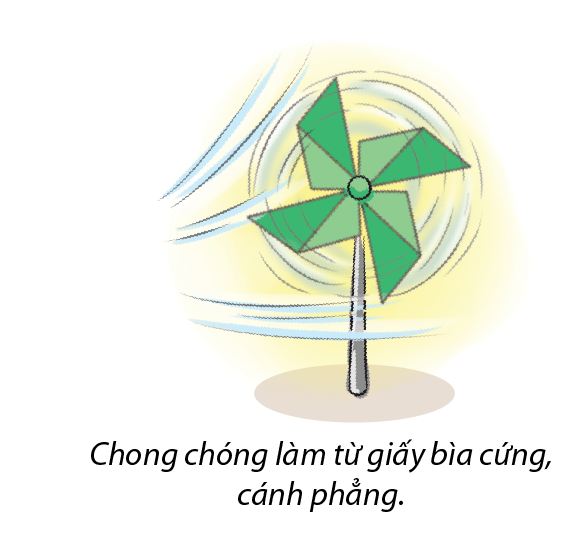 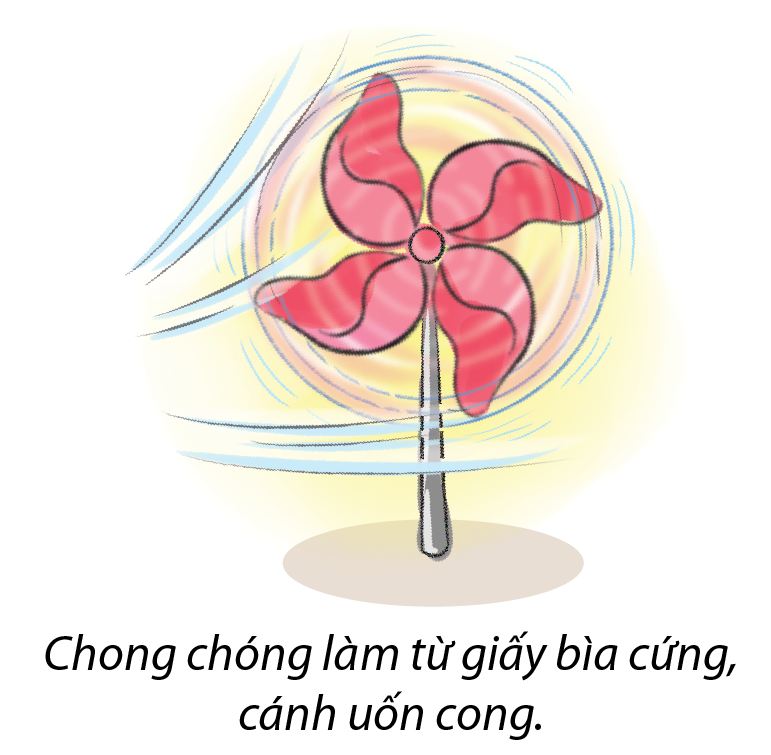 Chong chóng nào sẽ quay nhanh hơn?
4
3
Chong chóng số 4 quay nhanh hơn
Tại sao?
Vì cánh chong chóng số 4 cong
[Speaker Notes: GV cho HS quan sát, mô tả về bức tranh và cho biết cánh chong chóng như thế nào và dự đoán chong chóng nào quay nhanh hơn. Em có thể thử nghiệm nội dung này ở tiết thực hành nhé]
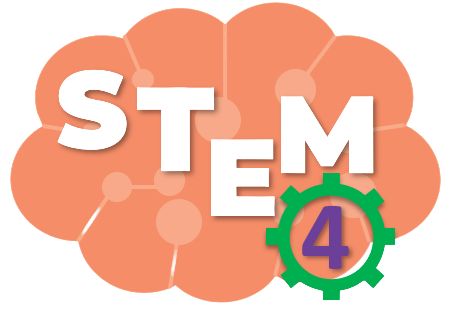 PHIẾU HỌC TẬP SỐ 1
1. Chong chóng quay khi nào?
…………………………………………………………………………………………………………………
2. Kể tên các bộ phận chính của chong chóng?
……………………………………………………………………………………………………………………
3. Hãy cho biết tốc độ quay của chong chóng phụ thuộc vào đâu?
……………………………………………………………………………………………………………………
4. Nêu hai công dụng của chong chóng
……………………………………………………………………………………………………………………
……………………………………………………………………………………………………………………
Chong chóng quay khi có gió
Các bộ phận chính của chong chóng là cánh, trục và thân
Tốc độ quay của chong chóng phụ thuộc vào gió và cánh chong chóng
Chong chóng dùng để trang trí, làm đẹp
Chong chóng dùng để chơi
[Speaker Notes: GV hướng dẫn HS hoàn thiện phiếu học tập số 1, cho HS các nhóm lên trình bày phiếu học tập]
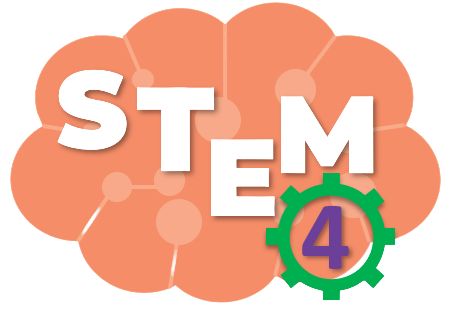 BÀI TẬP VỀ NHÀ
Chuẩn bị các nguyên, vật liệu cho buổi học sau:
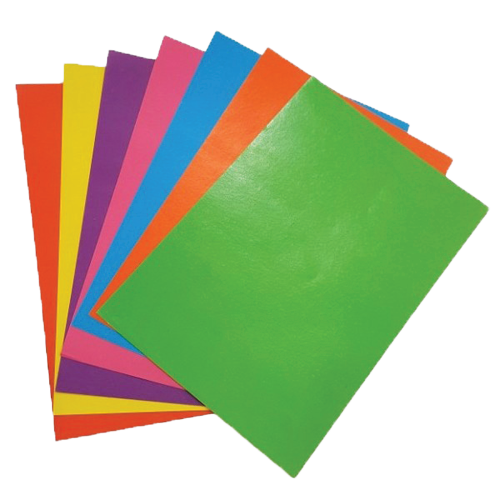 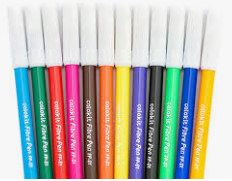 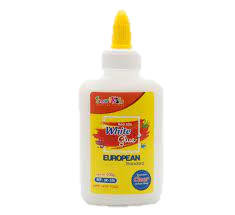 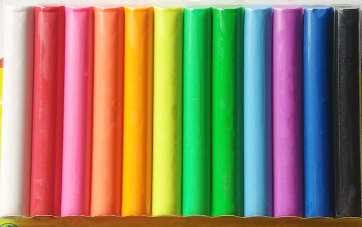 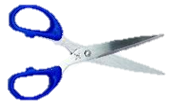 [Speaker Notes: Giao bài tập về nhà cho học sinh, yêu cầu học phân công chuẩn bị nguyên, vật liệu cho buổi học sau.]
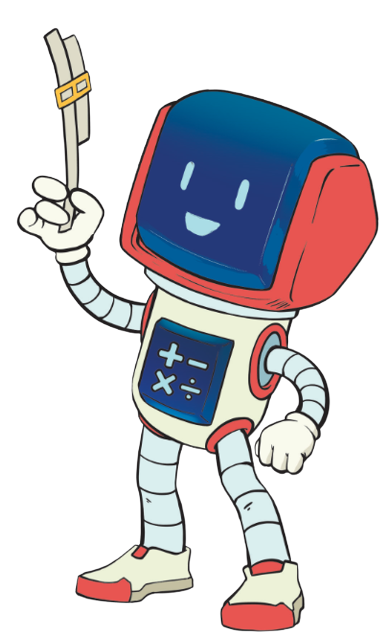 TẠM BIỆT CÁC EM
[Speaker Notes: Trong quá trình dạy học, GV thường xuyên khuyến khích HS bằng các câu khen khi HS trả lời đúng]
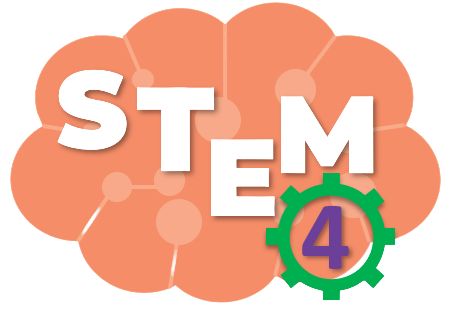 BÀI 13
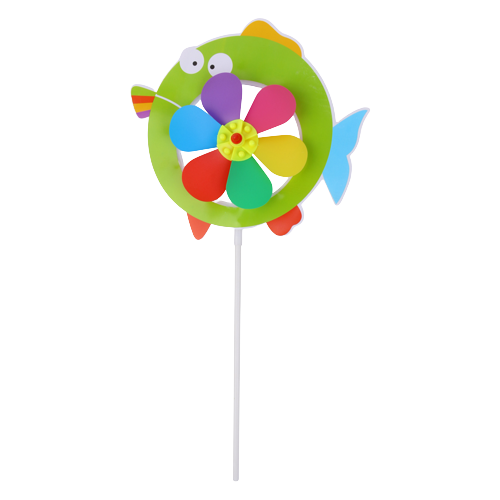 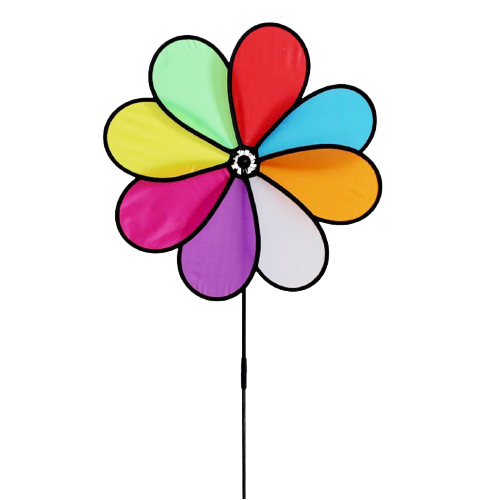 LÀM CHONG CHÓNG
Tiết 2
[Speaker Notes: Cánh đồng chong chóng thật là đẹp, chúng ta cũng có thể làm chong chóng để trang trí lớp học, góc học tập của mình. Cùng làm nhé]
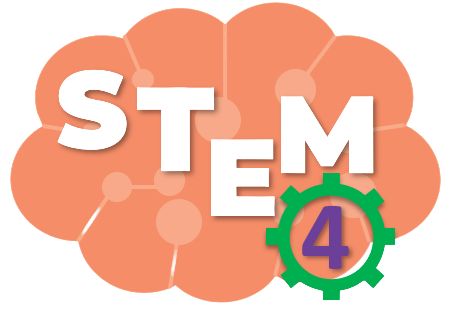 ĐỀ XUẤT Ý TƯỞNG VÀ CÁCH LÀM ĐỒ CHƠI CHONG CHÓNG
Thảo luận và chia sẻ ý tưởng làm chong chóng
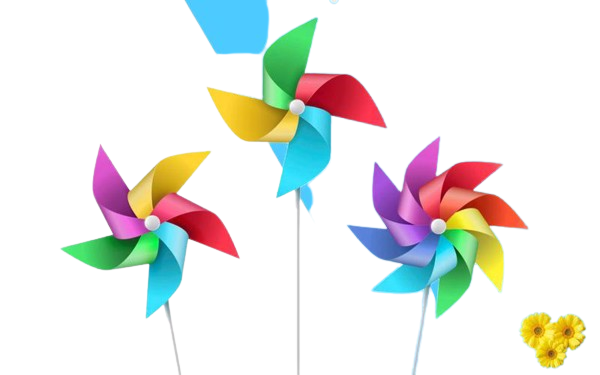 TIÊU CHÍ SẢN PHẨM
Khi có gió cánh quay đều.
Bền, đẹp, sử dụng được lâu dài.
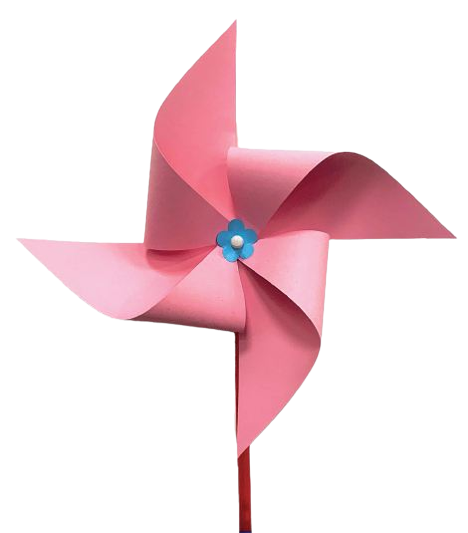 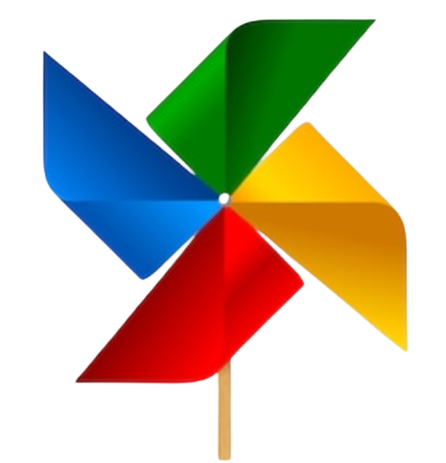 [Speaker Notes: GV nêu yêu cầu sản phẩm, cho HS thảo luận trong đó có thể gợi mở cho HS sử dụng nhiều loại vật liệu khác nhau để làm]
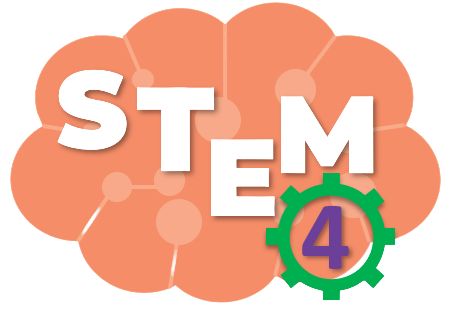 ĐỀ XUẤT Ý TƯỞNG VÀ CÁCH LÀM ĐỒ CHƠI CHONG CHÓNG
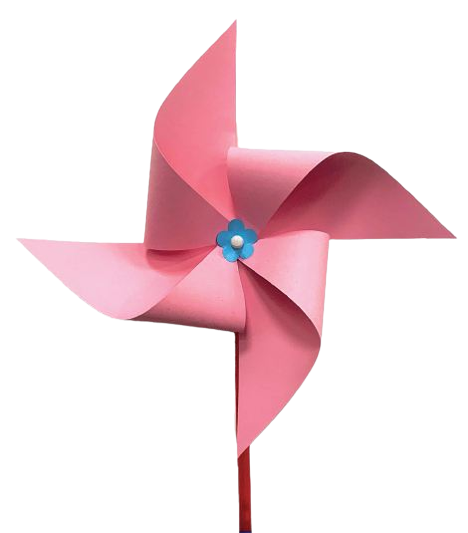 Lựa chọn ý tưởng và đề xuất cách làm
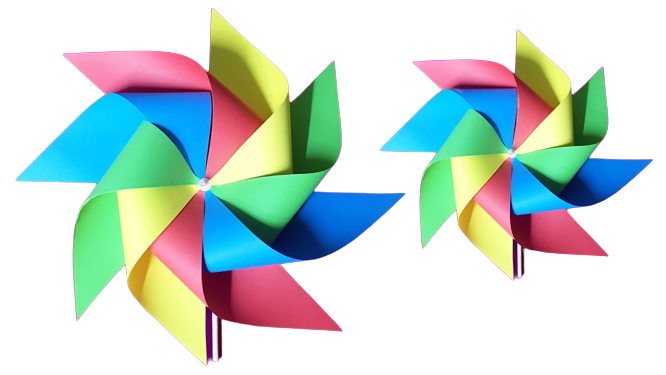 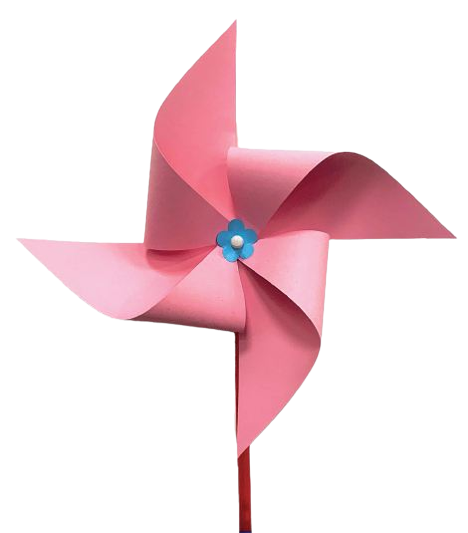 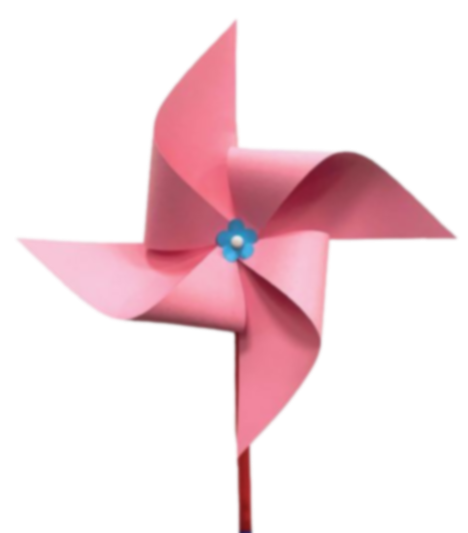 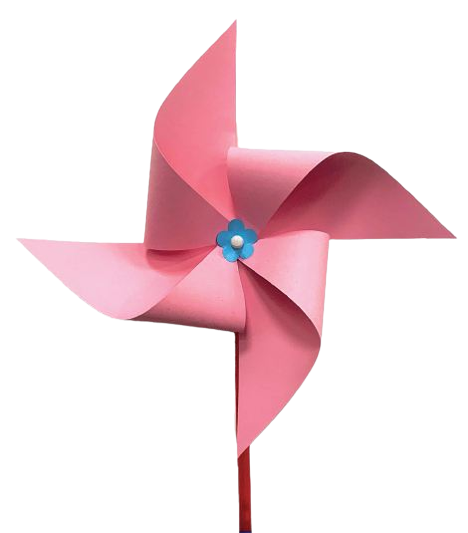 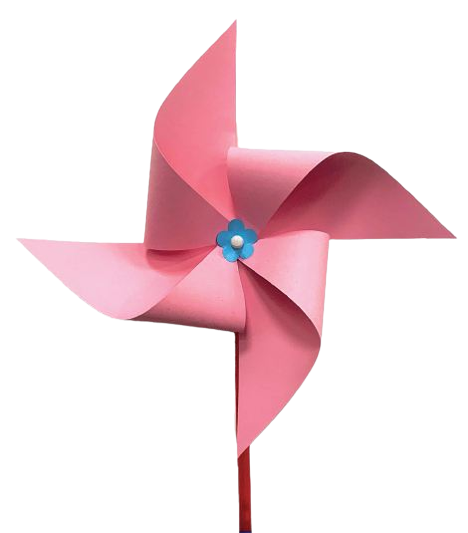 [Speaker Notes: GV cho HS thảo luận nhóm để thống nhất ý tưởng của nhóm, hỗ trợ nếu nhóm gặp khó khăn trong việc thể hiện ý tưởng]
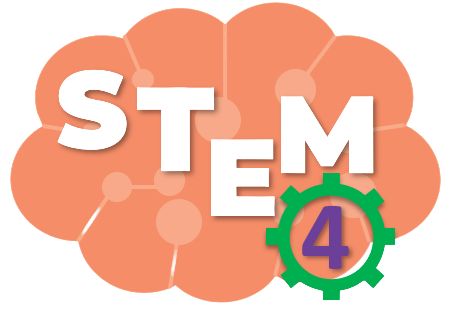 PHIẾU HỌC TẬP SỐ 2
1. Nhóm sử dụng vật liệu gì để làm chong chóng?
……………………………………………………………
2. Mô tả các bước làm chong chóng
……………………………………………………………
……………………………………………………………
……………………………………………………………
……………………………………………………………
……………………………………………………………
……………………………………………………………
……………………………………………………………
……………………………………………………………
Cùng vẽ ý tưởng của nhóm
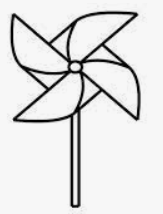 [Speaker Notes: GV hướng dẫn HS hoàn thiện phiếu học tập số 2, cho HS các nhóm lên trình bày phiếu học tập]
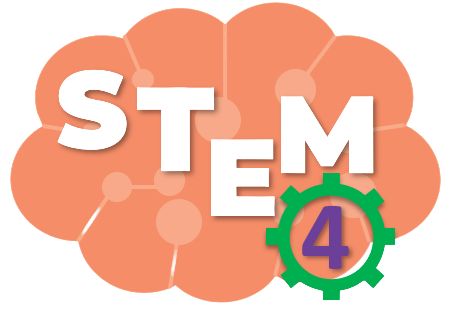 LÀM ĐỒ CHƠI CHONG CHÓNG
Lựa chọn dụng cụ và vật liệu
Que tre, giấy bìa, bút màu, bút chì, băng dính hai mặt, đinh ghim, kéo, keo dán
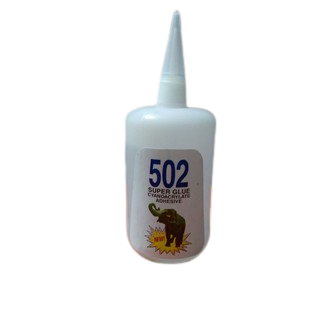 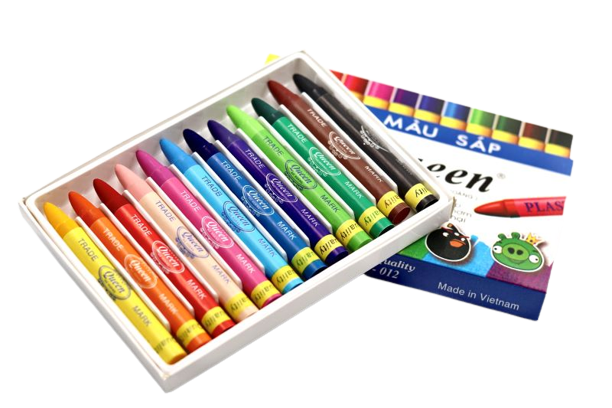 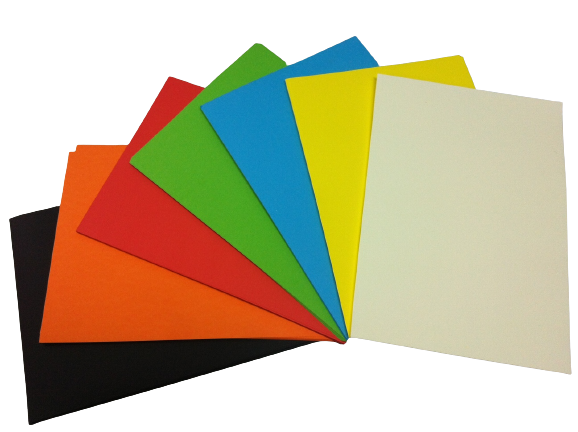 [Speaker Notes: HS lựa chọn vật liệu dùng làm sản phẩm]
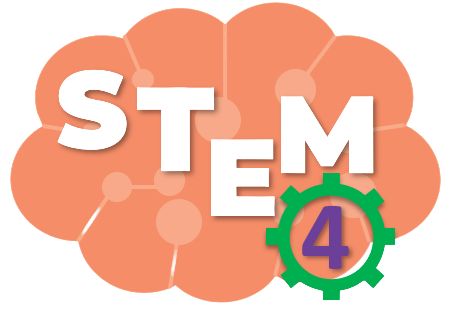 LÀM ĐỒ CHƠI CHONG CHÓNG
Làm đồ chơi chong chóng theo cách làm của em hoặc nhóm em
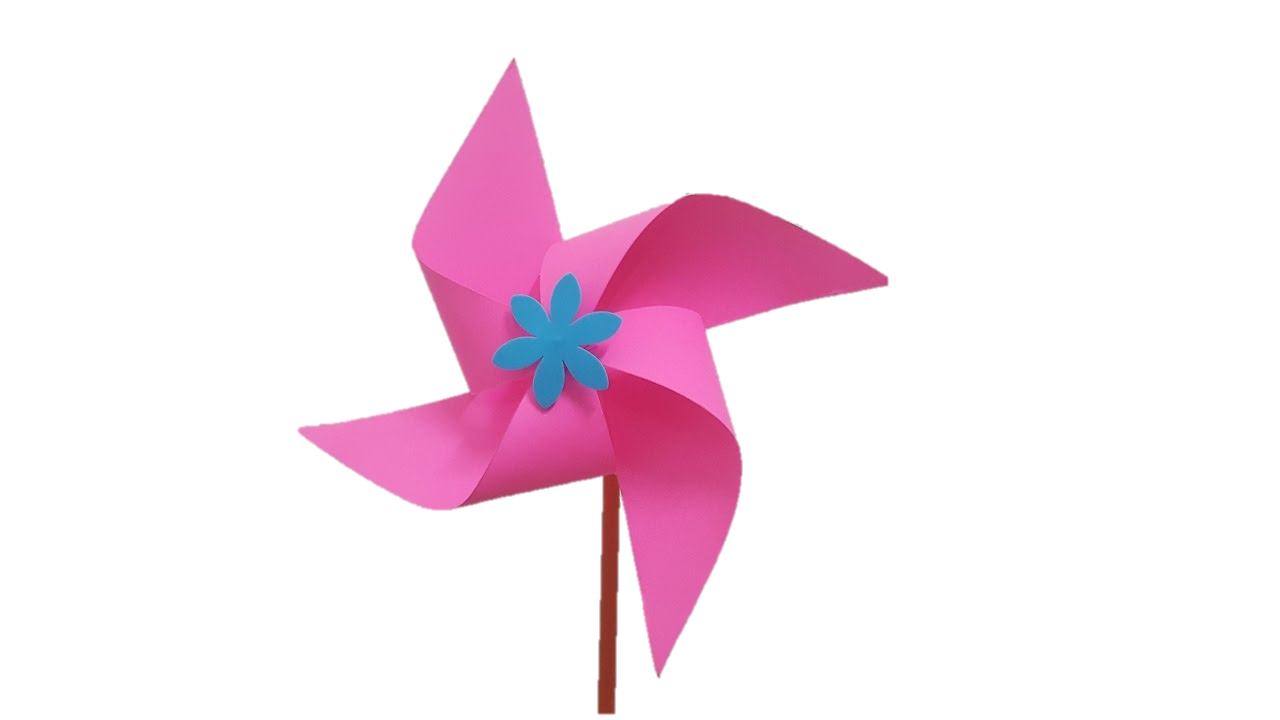 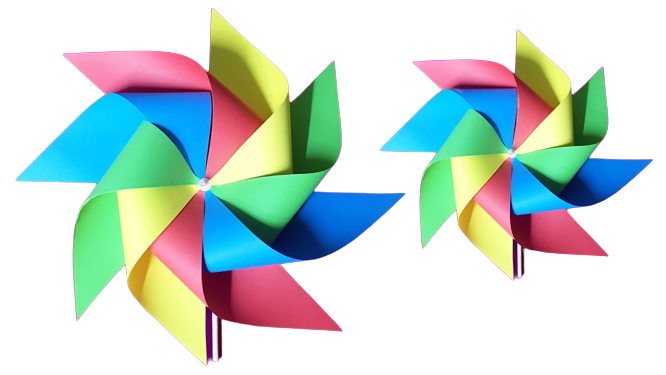 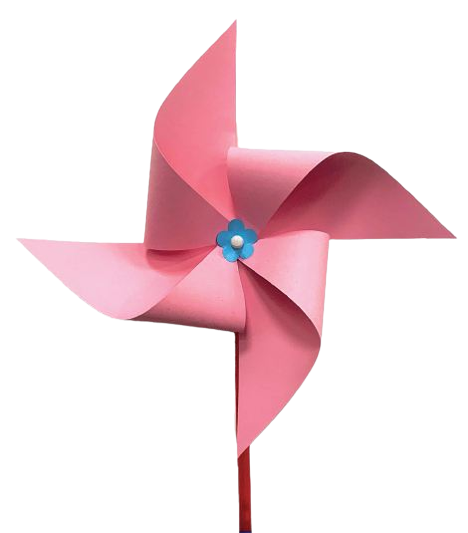 [Speaker Notes: HS thực hành làm sản phẩm]
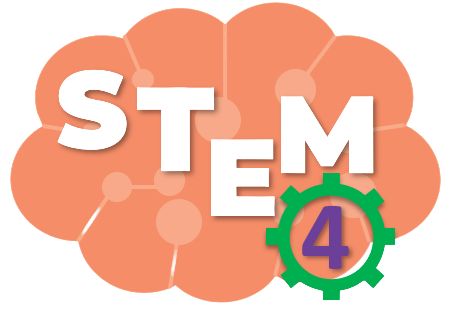 LÀM ĐỒ CHƠI CHONG CHÓNG
1
Tạo một tờ giấy vuông
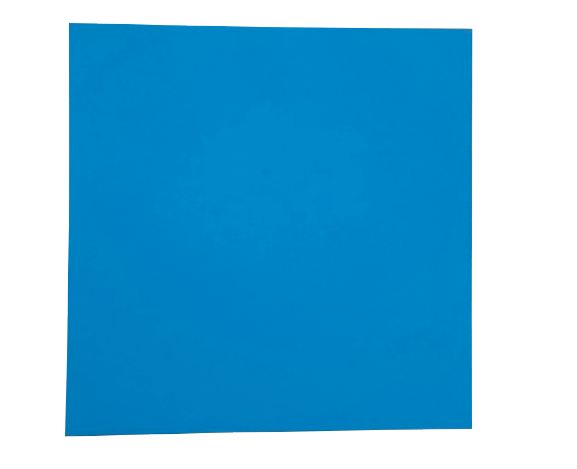 Gợi ý
[Speaker Notes: GV hướng dẫn HS làm theo mẫu, gợi ý để hs có những cách làm sáng tạo]
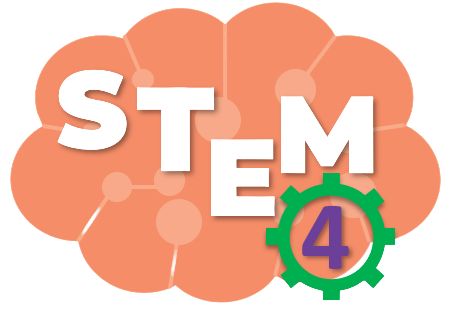 LÀM ĐỒ CHƠI CHONG CHÓNG
2
Gấp tờ giấy theo đường kẻ từ góc này sang góc khác, sau đó mở ra
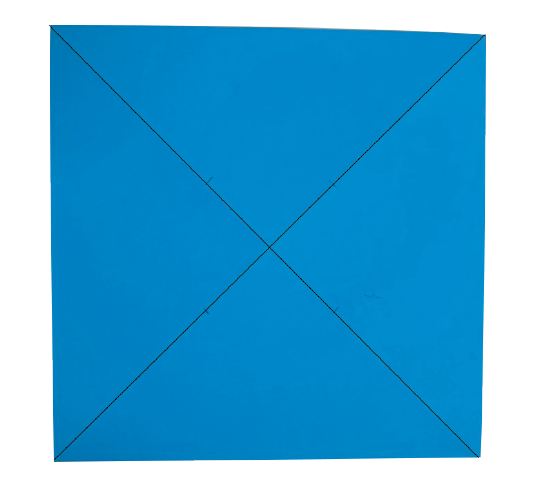 [Speaker Notes: GV hướng dẫn, gợi ý để hs thực hiện đúng]
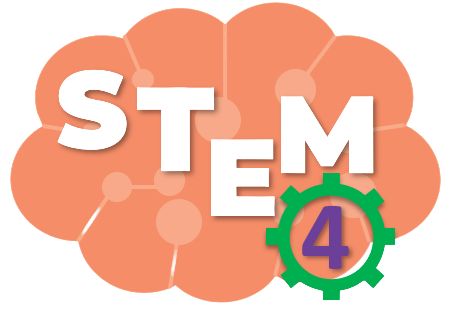 LÀM ĐỒ CHƠI CHONG CHÓNG
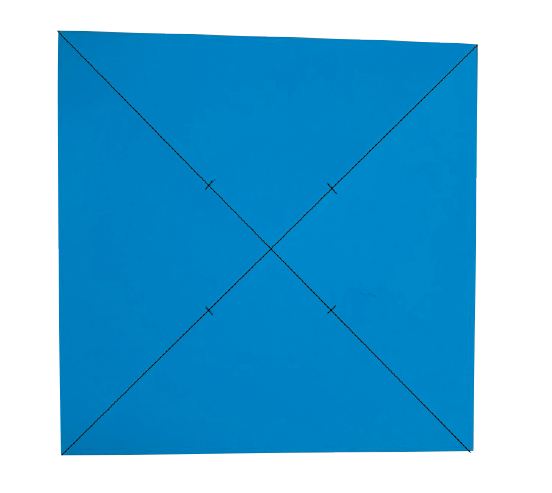 3
Sử dụng bút chì đánh dấu vị trí cách trung tâm khoảng 2-3 cm như hình
[Speaker Notes: GV hướng dẫn, gợi ý để hs có những cách làm sáng tạo]
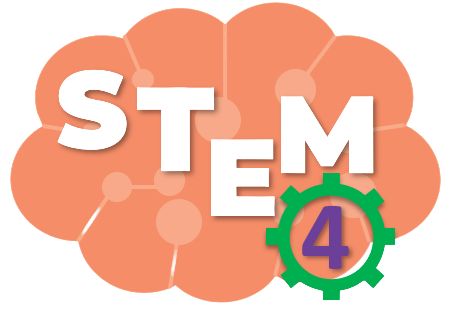 LÀM ĐỒ CHƠI CHONG CHÓNG
4
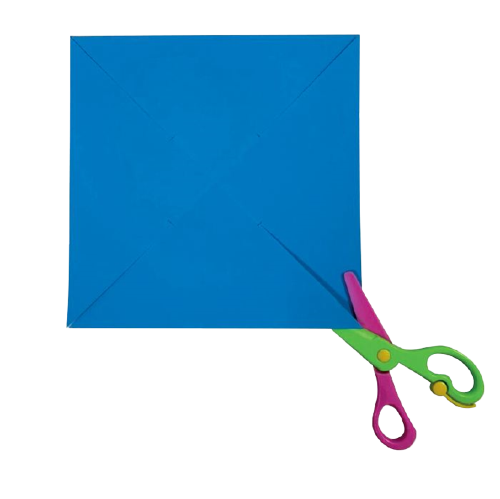 Cắt dọc theo đường gấp.Dừng lại ở vị trí đánh dấu bằng bút chì
[Speaker Notes: GV hướng dẫn, gợi ý để hs thực hiện đúng]
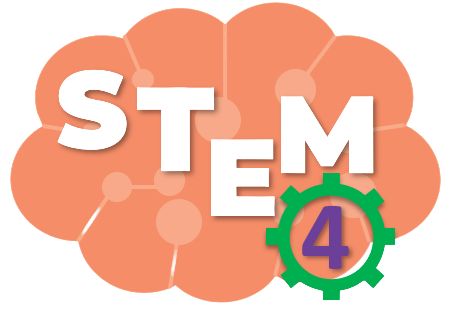 LÀM ĐỒ CHƠI CHONG CHÓNG
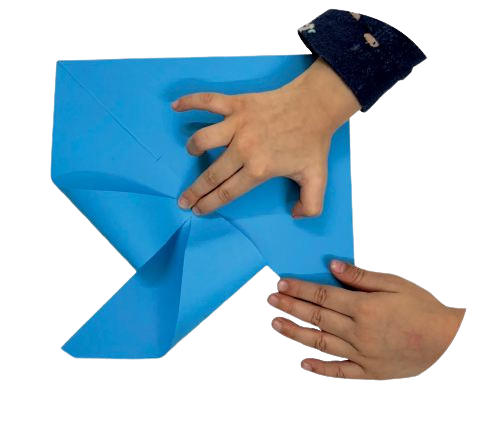 5
Dán các góc giấy vào vị trí trung tâm
[Speaker Notes: GV hướng dẫn, gợi ý để hs có những cách làm sáng tạo]
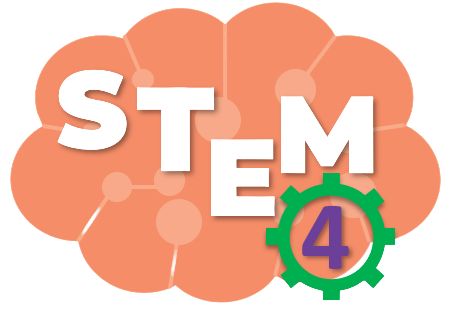 LÀM ĐỒ CHƠI CHONG CHÓNG
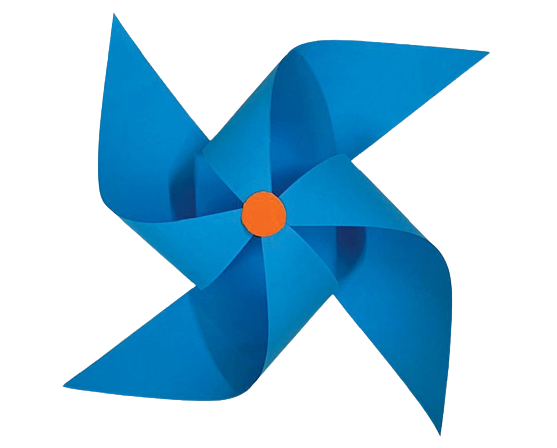 6
Tạo trục chong chóng tại vị trí trung tâm (dùng đinh ghim)
[Speaker Notes: GV hướng dẫn, gợi ý để hs có những cách làm sáng tạo]
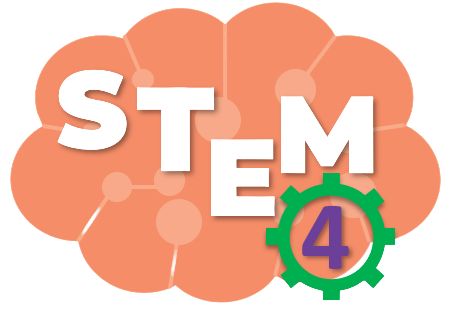 LÀM ĐỒ CHƠI CHONG CHÓNG
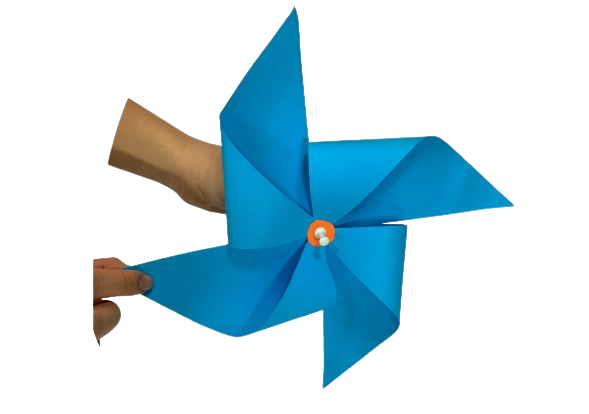 7
Dùng tay xoay chong chóngđể đảm bảo chong chóngquay dễ dàng.
[Speaker Notes: GV hướng dẫn, gợi ý để hs có những cách làm sáng tạo]
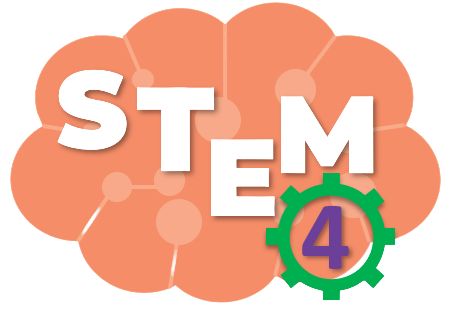 LÀM ĐỒ CHƠI CHONG CHÓNG
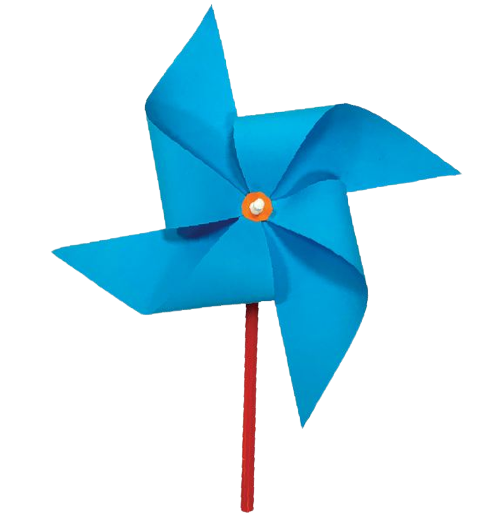 8
Gắn đinh ghim lên đầu cán dài tạo tay cầm chong chóng.
[Speaker Notes: GV hướng dẫn, gợi ý để hs có những cách làm sáng tạo]
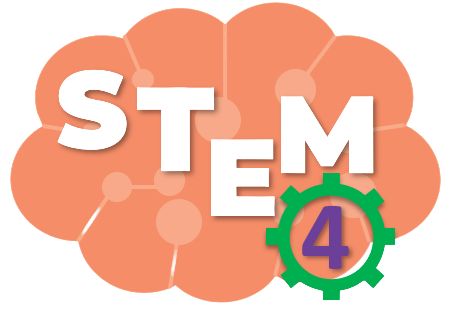 TÍNH TOÁN CHI PHÍ LÀM ĐỒ CHƠI CHONG CHÓNG
Em cùng bạn tính chi phí làm đồ chơi chong chóng theo gợi ý dưới đây
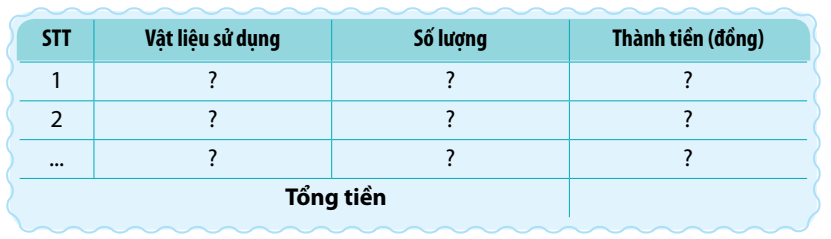 [Speaker Notes: Thực hiện tính chi phí đồ chơi bằng cách làm tròn ước lượng đã học ở bài 11]
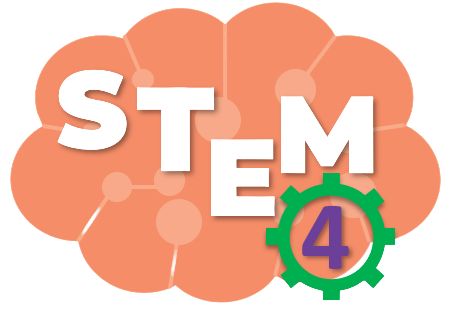 CÙNG BẠN CHƠI ĐỒ CHƠI CHONG CHÓNG
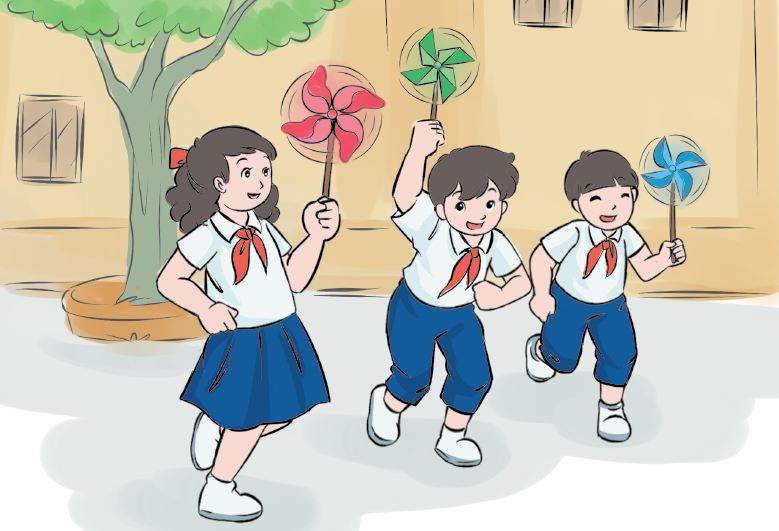 [Speaker Notes: Các bạn cùng chơi, cùng trang trí lớp học nhé]
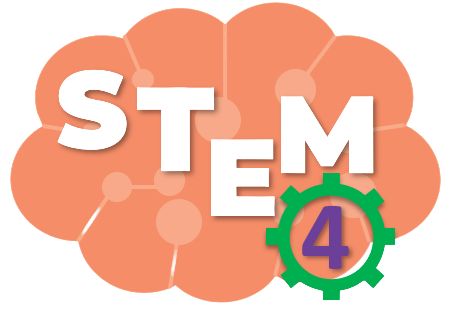 ĐÁNH GIÁ SẢN PHẨM
Thực hiện đánh giá bằng hình dán
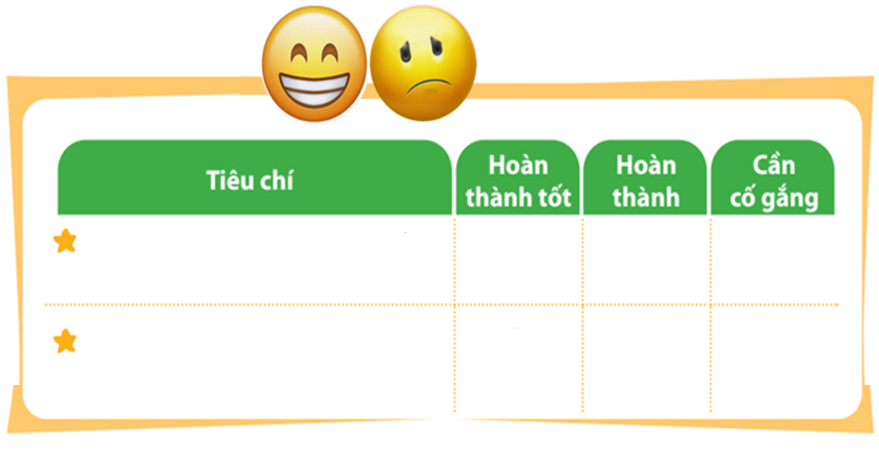 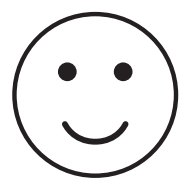 Khi có gió cánh quay đều
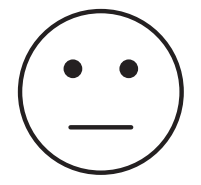 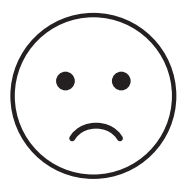 Bền, đẹp, sử dụng được lâu dài
[Speaker Notes: GV hướng dẫn HS đánh giá theo từng tiêu chí bằng hình dán. Có thể tặng thêm hình dán cho điểm sáng tạo, làm nhanh, đẹp]
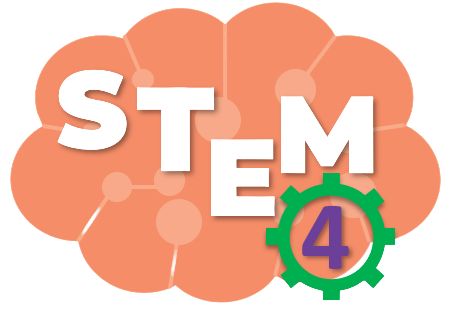 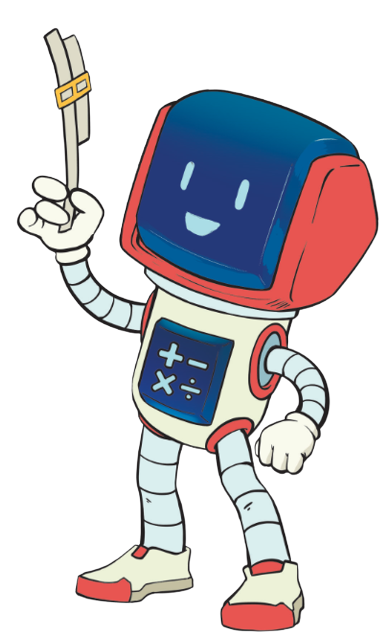 TẠM BIỆT CÁC EM
[Speaker Notes: Trong quá trình dạy học, GV thường xuyên khuyến khích HS bằng các câu khen khi HS trả lời đúng]